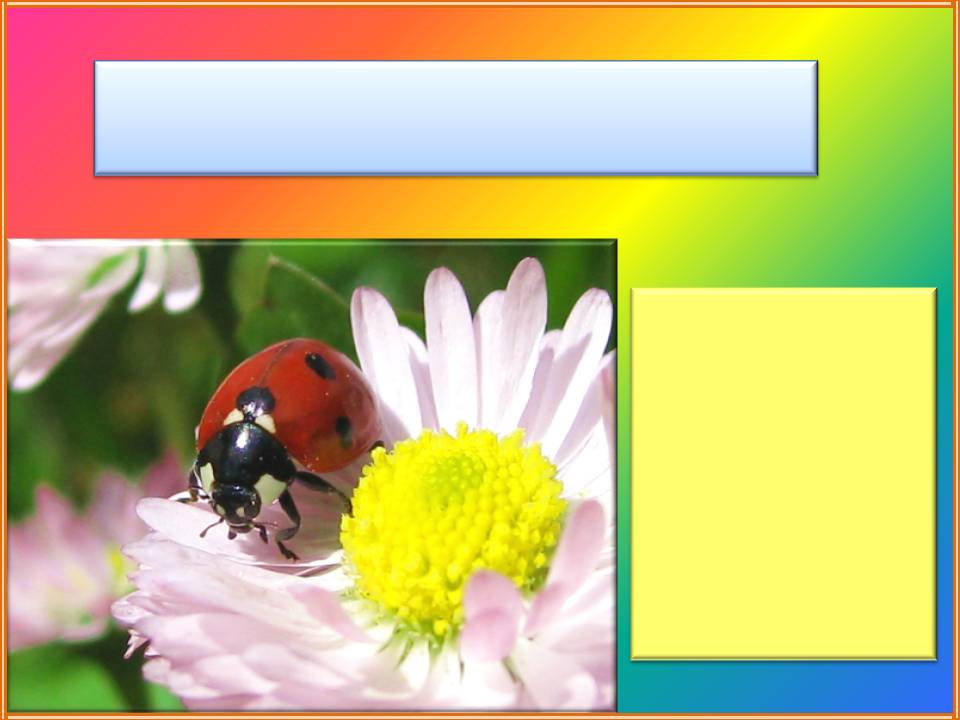 В
Викторина «ТЫ + МЫ»
1 «А» класс
Учитель 
Василевская 
Светлана 
Геннадьевна
МАОУ «СОШ№33» г. Великий Новгород
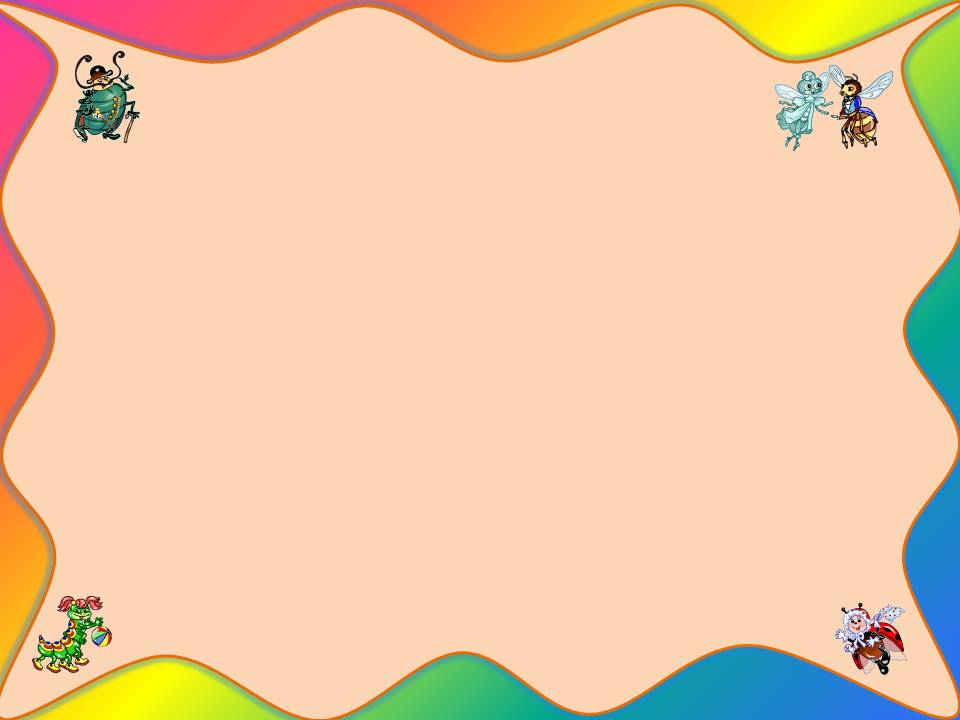 СТАНЦИЯ«В мире растений»
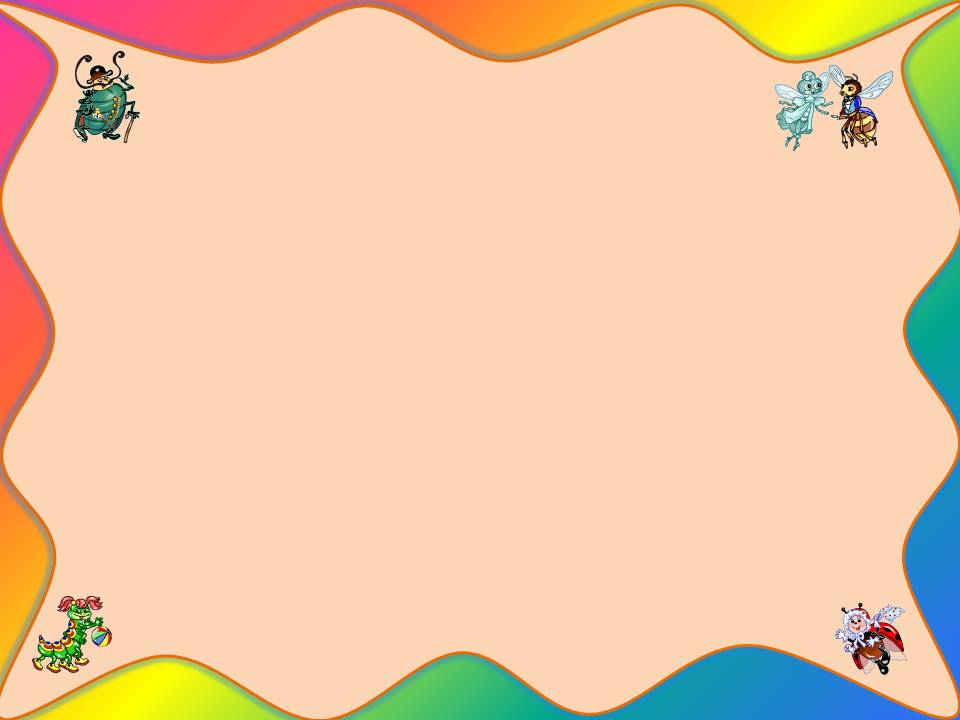 КАКОЕ ДЕРЕВО ЦВЕТЁТ ПОЗЖЕ ВСЕХ ?
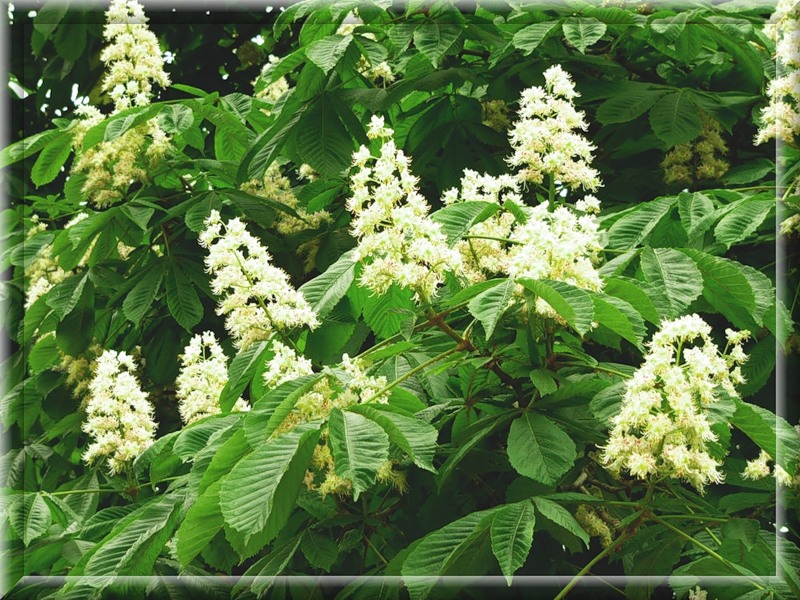 ЛИПА
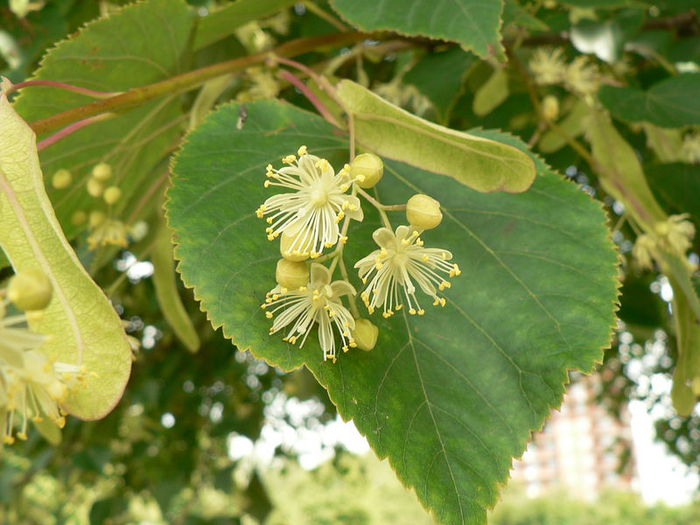 КАШТАН
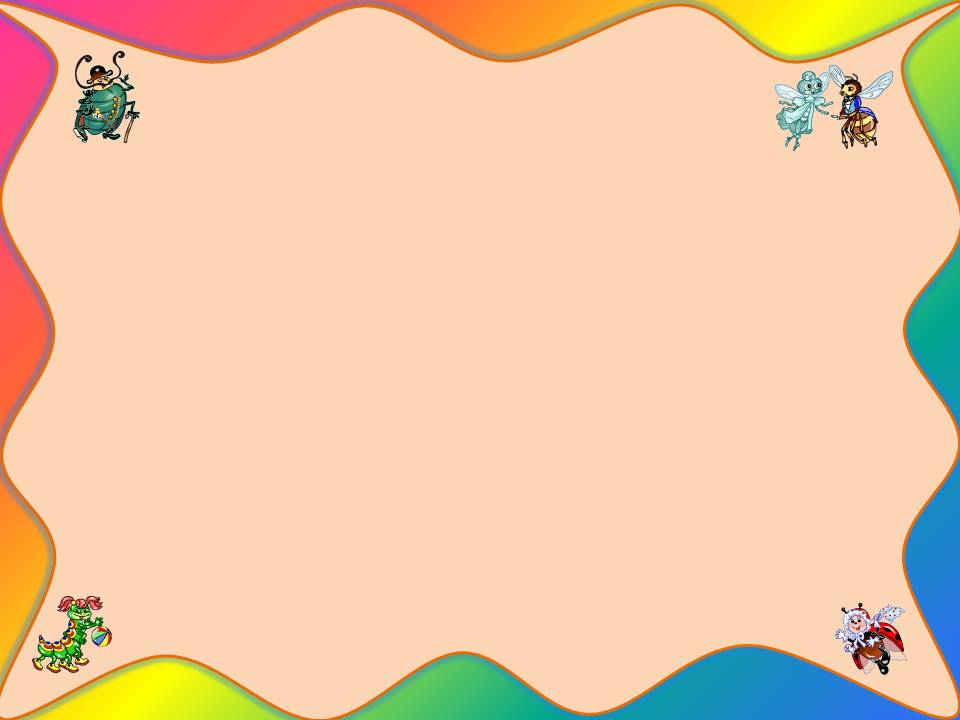 Из древесины какого дерева 
делают спички?
Берёза
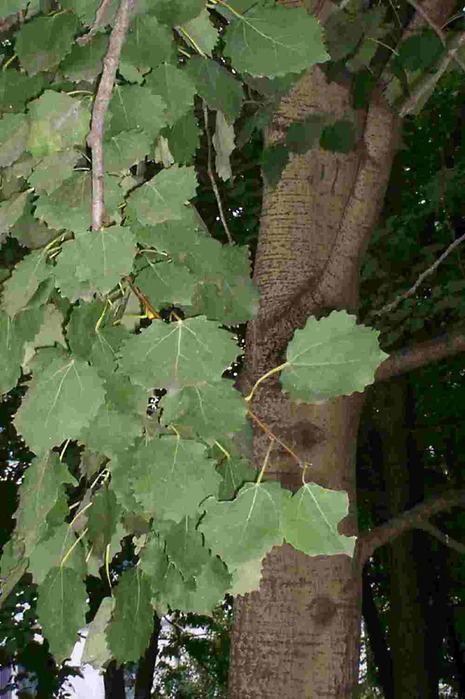 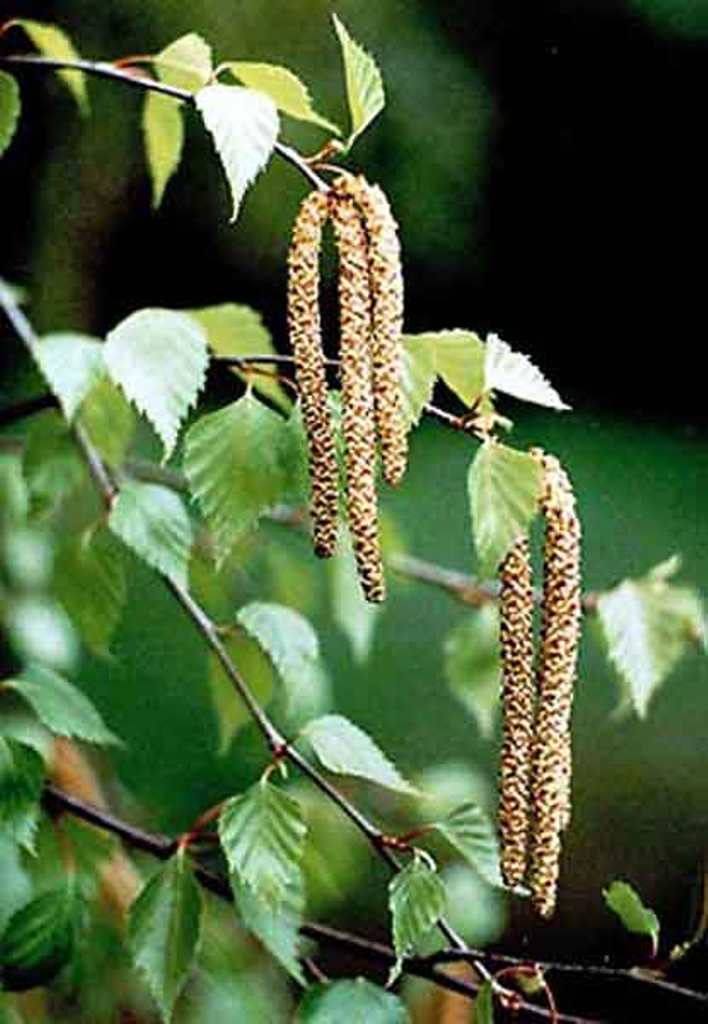 Осина
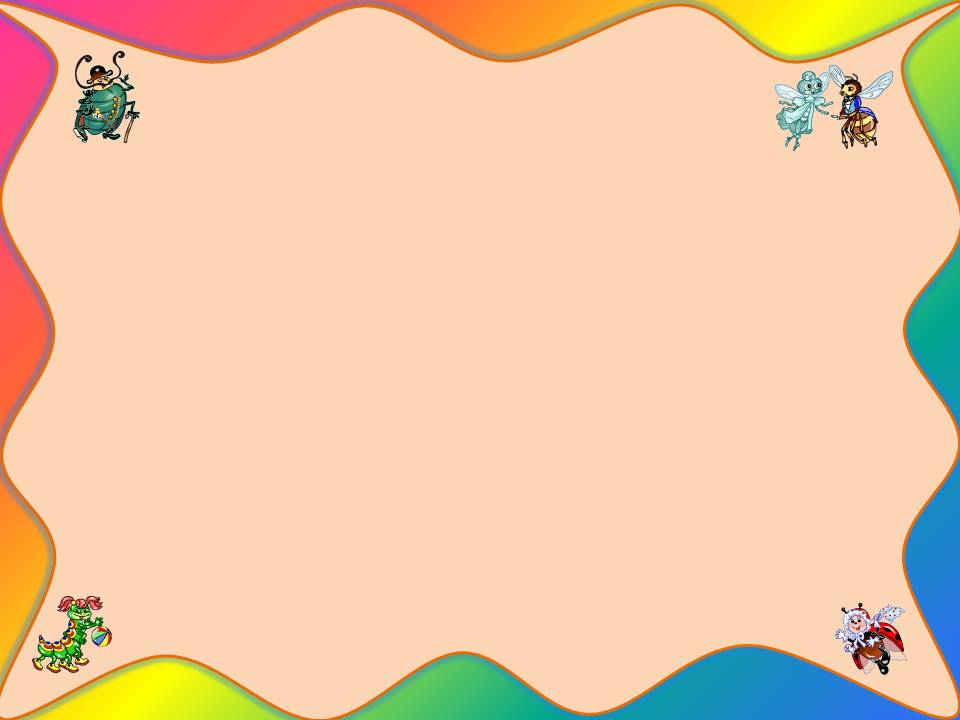 У какой  земляники плоды слаще?
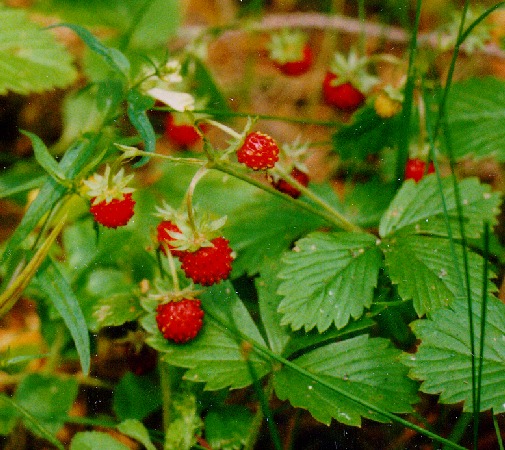 На поляне
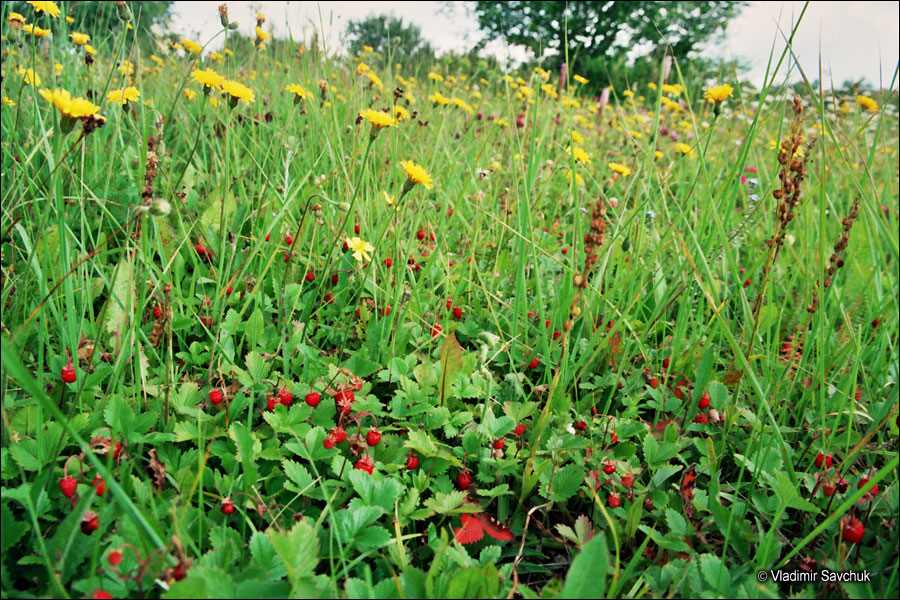 Под деревьями
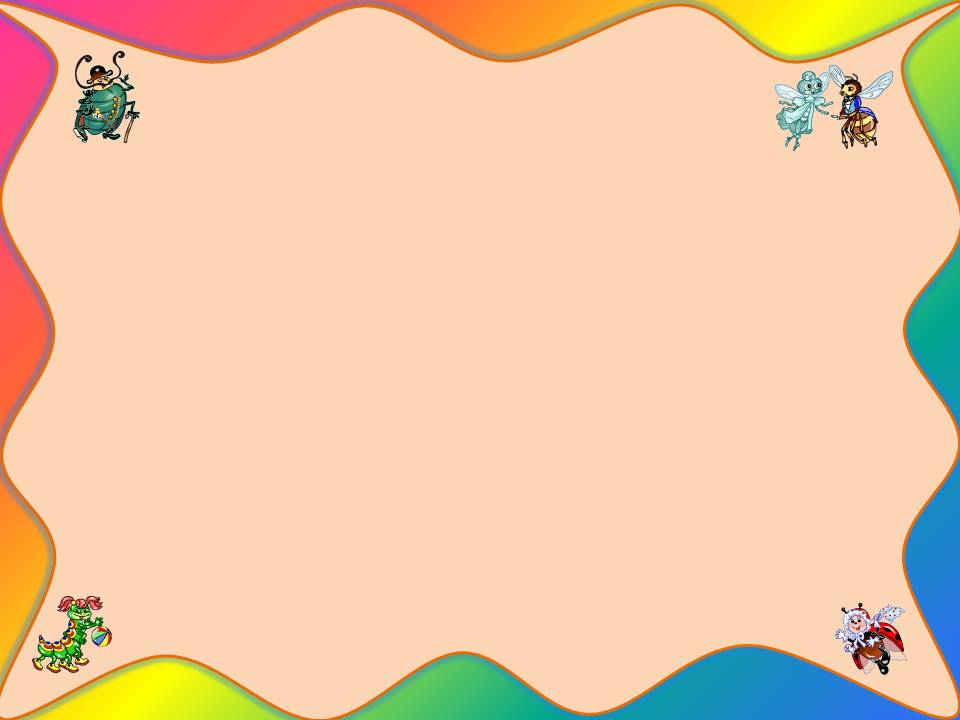 Растёт ли дерево зимой?
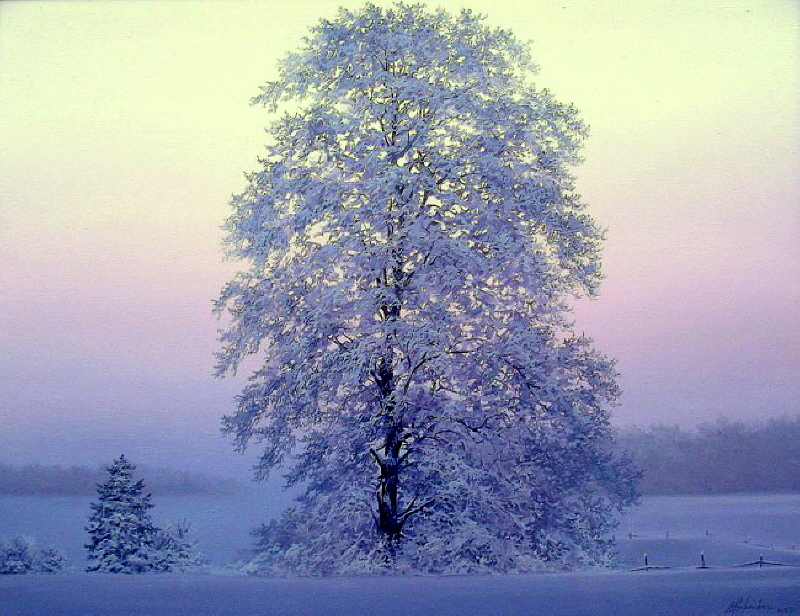 НЕТ !
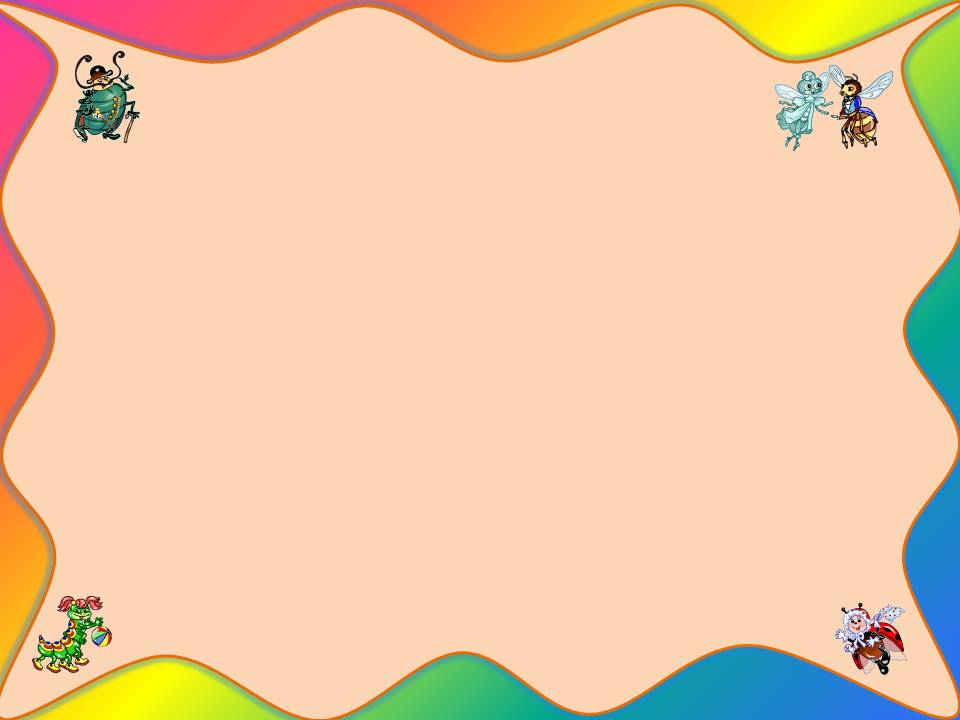 Станция 
 «ЗАГАДОЧНАЯ ПОЛЯНА»
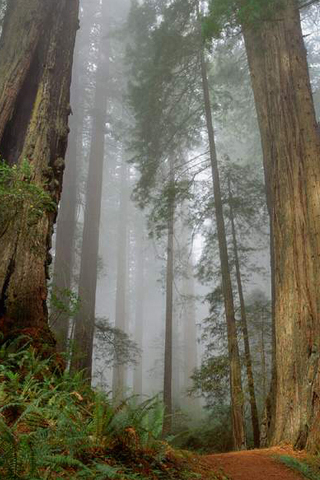 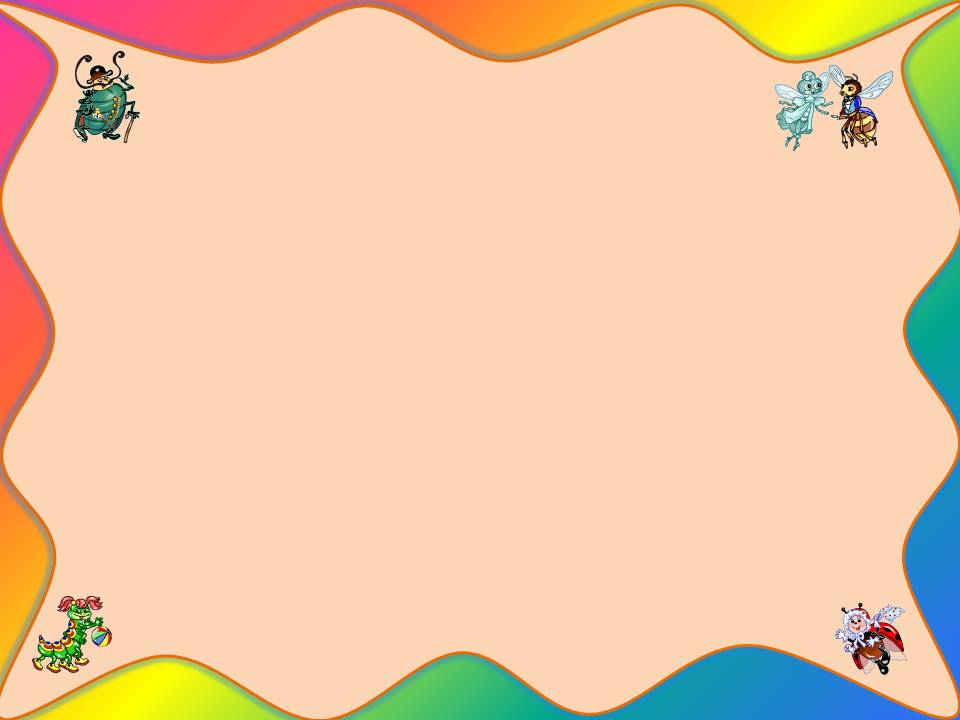 Не зверь, не птица, 
А нос как спица?
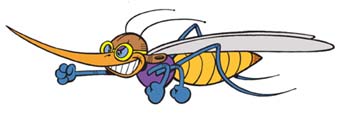 Комар
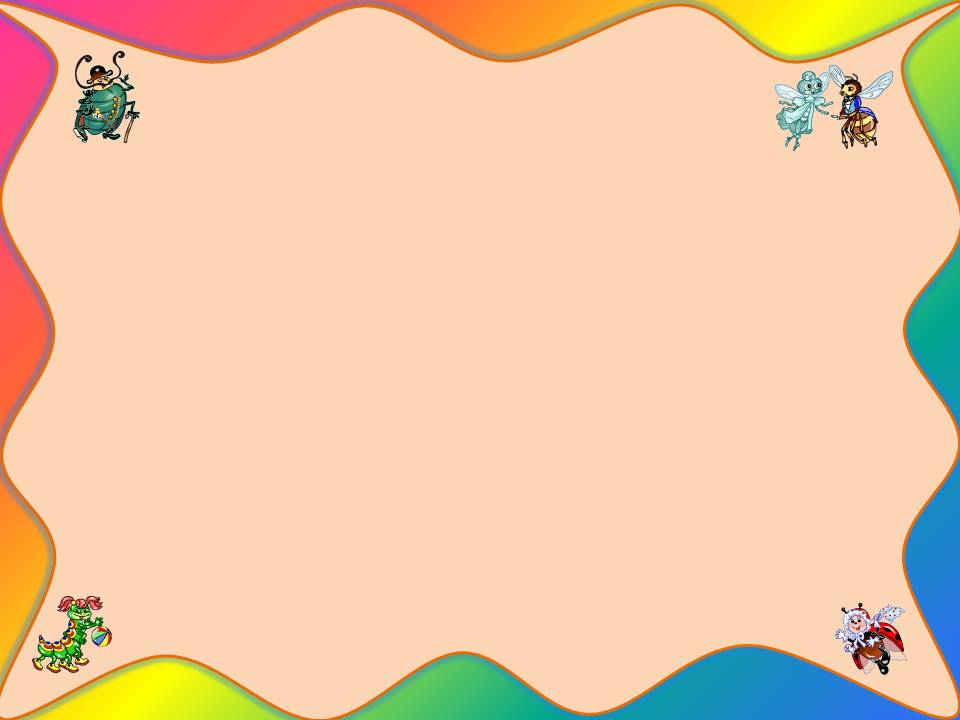 Вроде сосен, вроде ёлок,
А зимует без иголок?
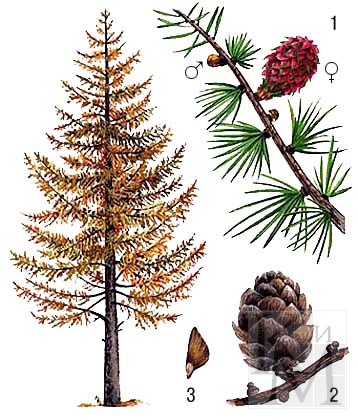 Лиственница
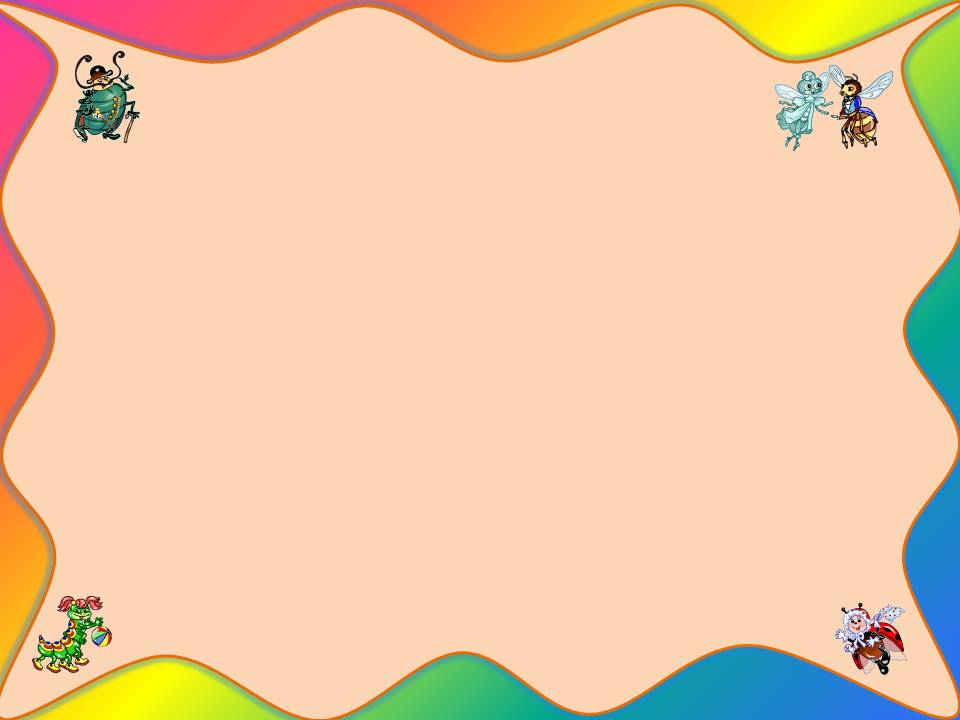 Нам и в дождь и в зной
Поможет друг
Зелёный и хороший – 
Протянет нам десятки рук
И тысячи ладошек.
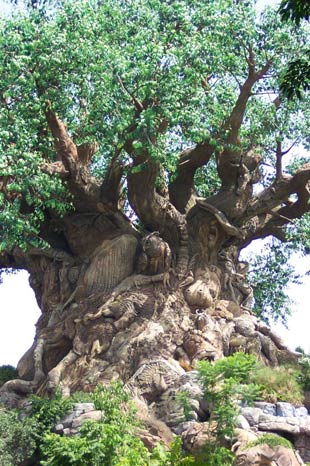 Дерево
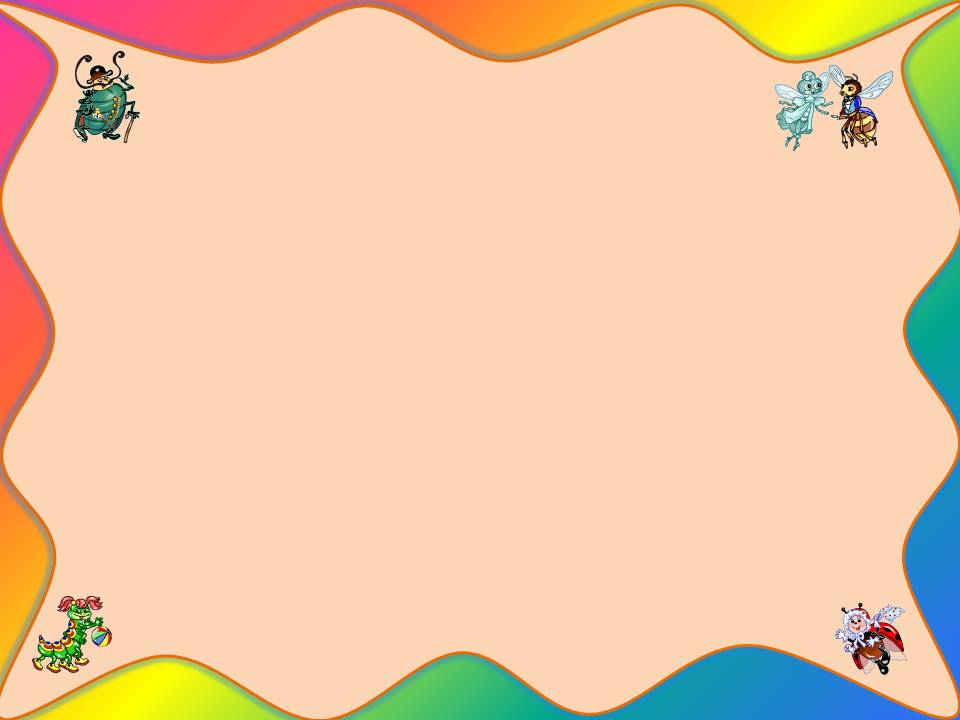 Зелёный поясок
В траве затерялся…
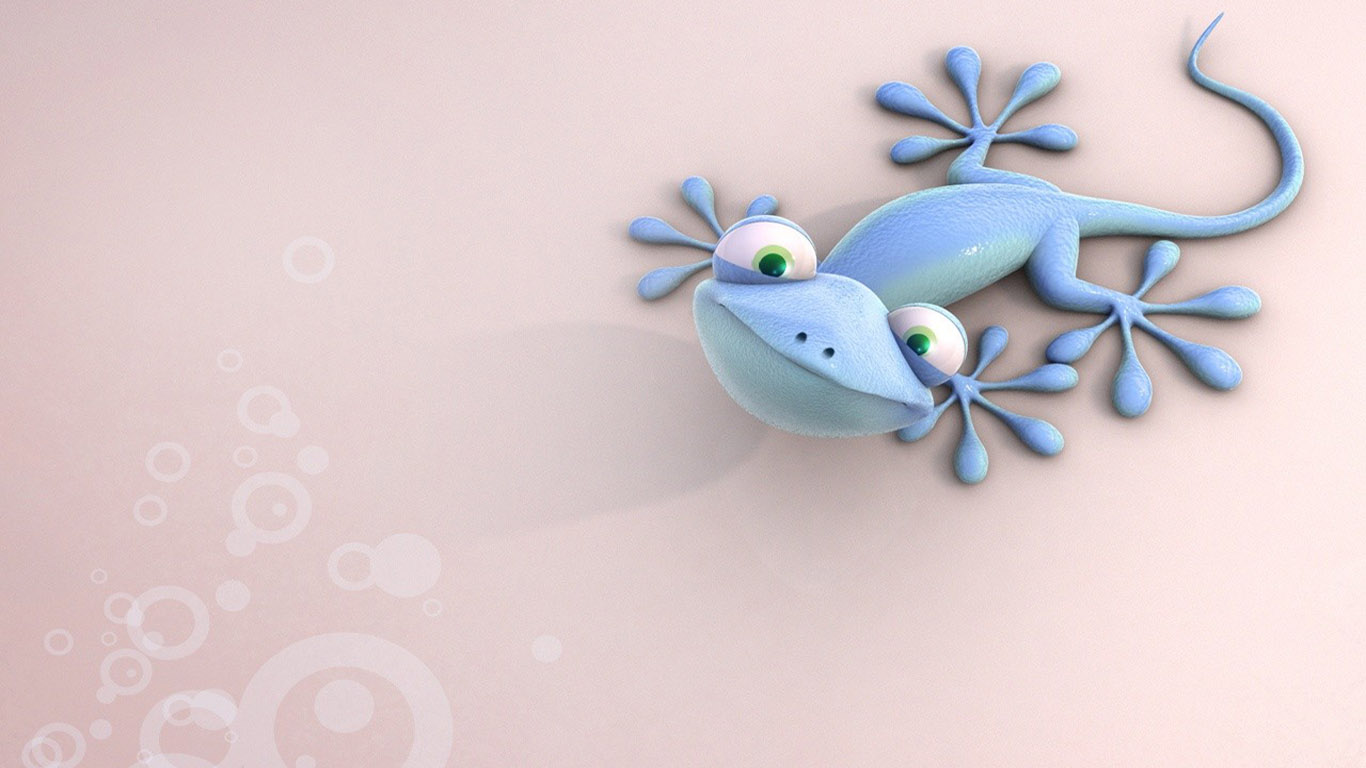 Ящерица
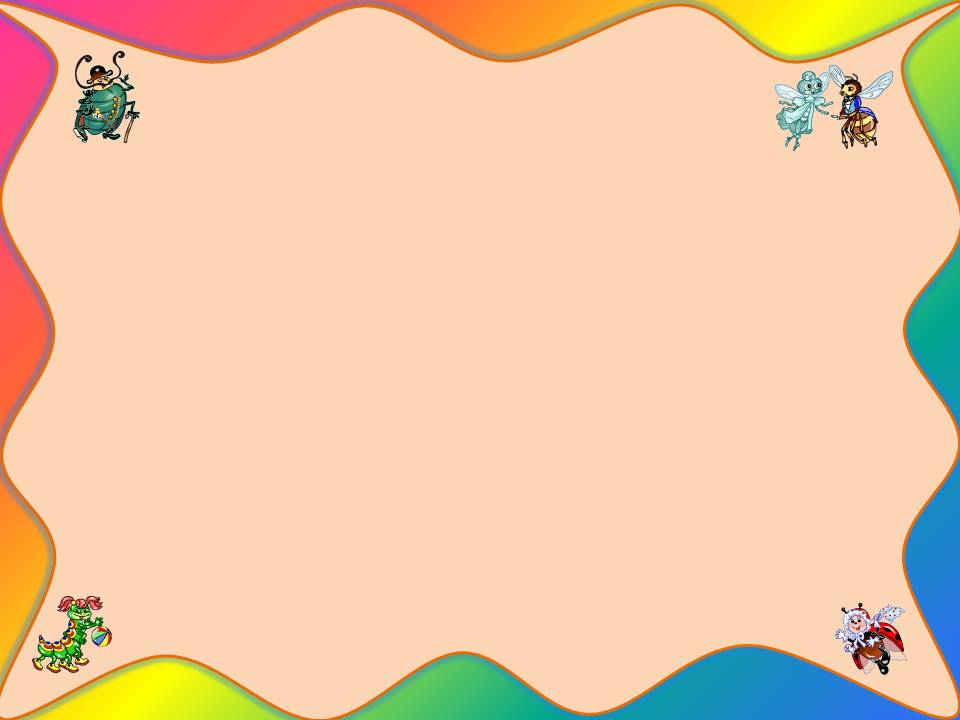 Конкурс смекалистых
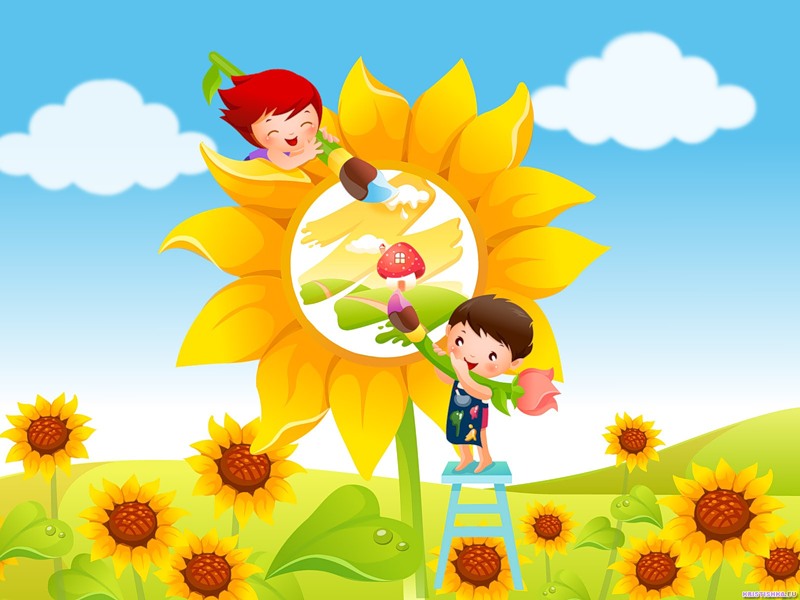 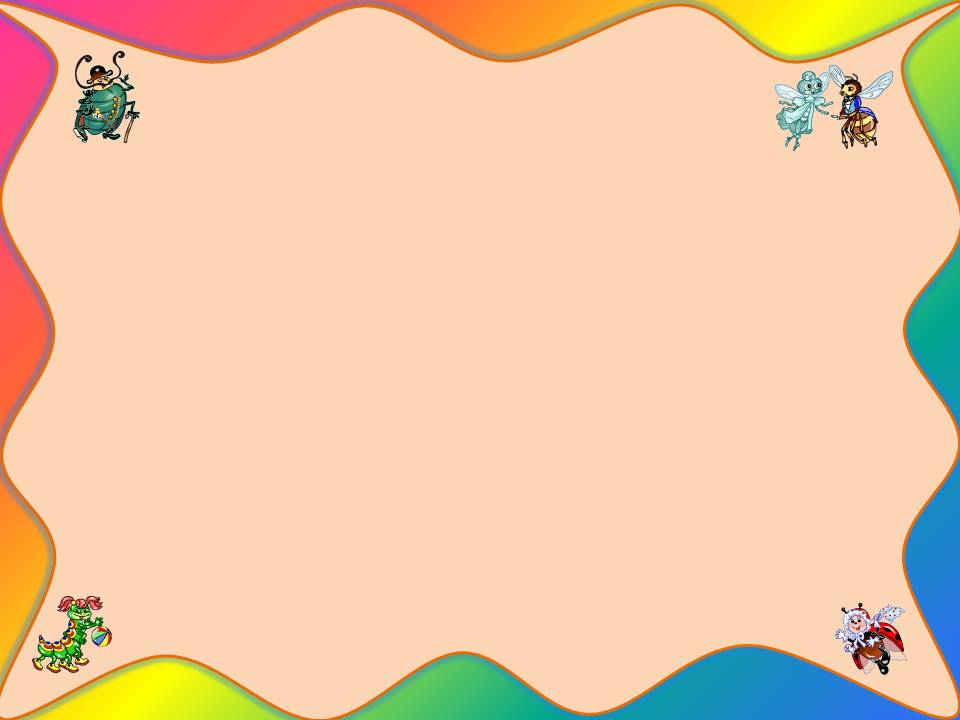 Что будет делать 
Ворона, 
Прожив три года?
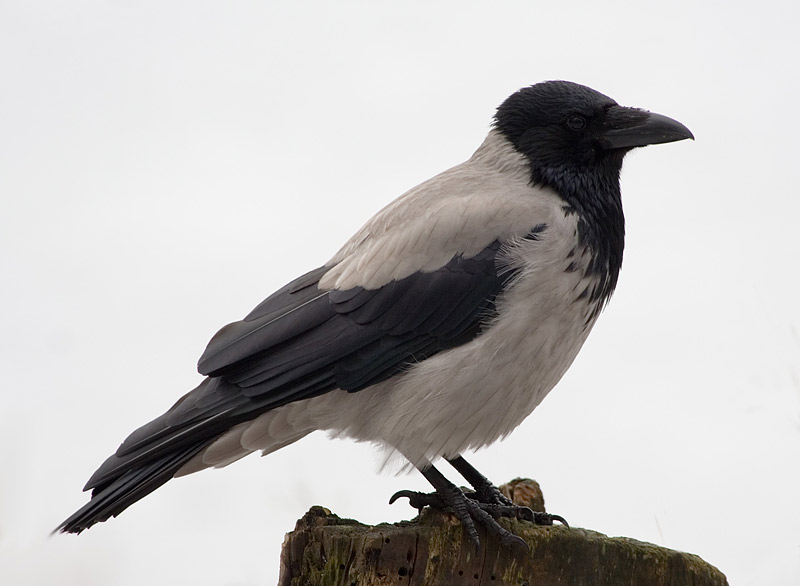 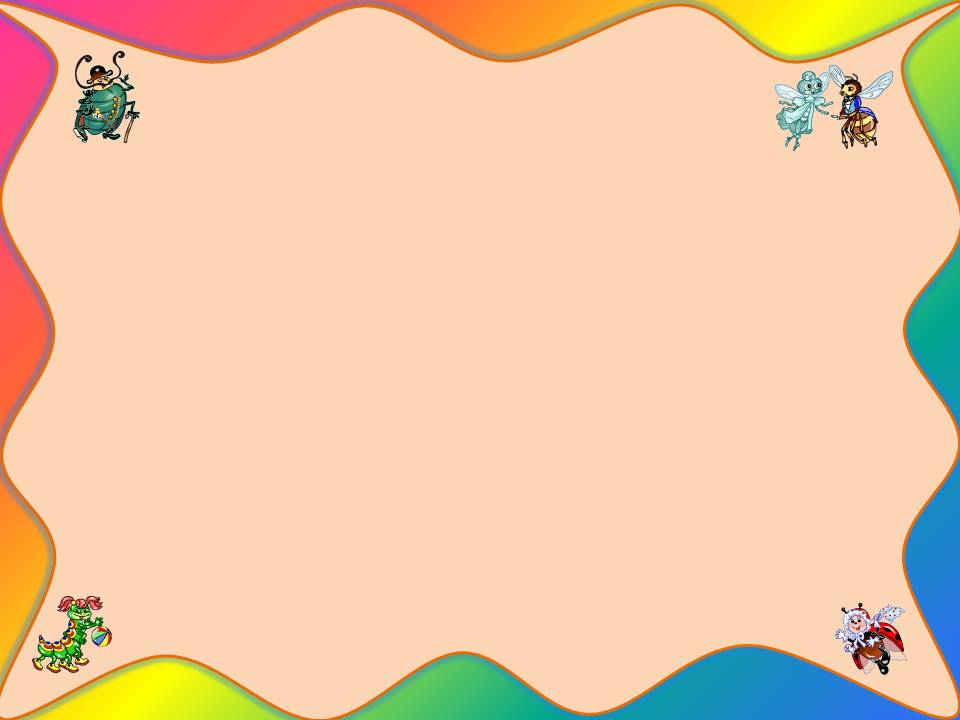 Когда чёрной кошке легче
Всего пробраться в дом?
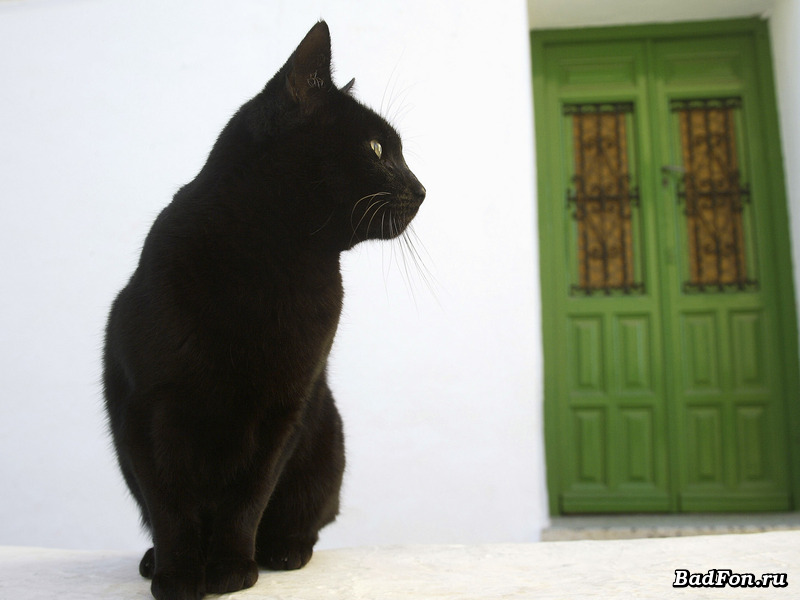 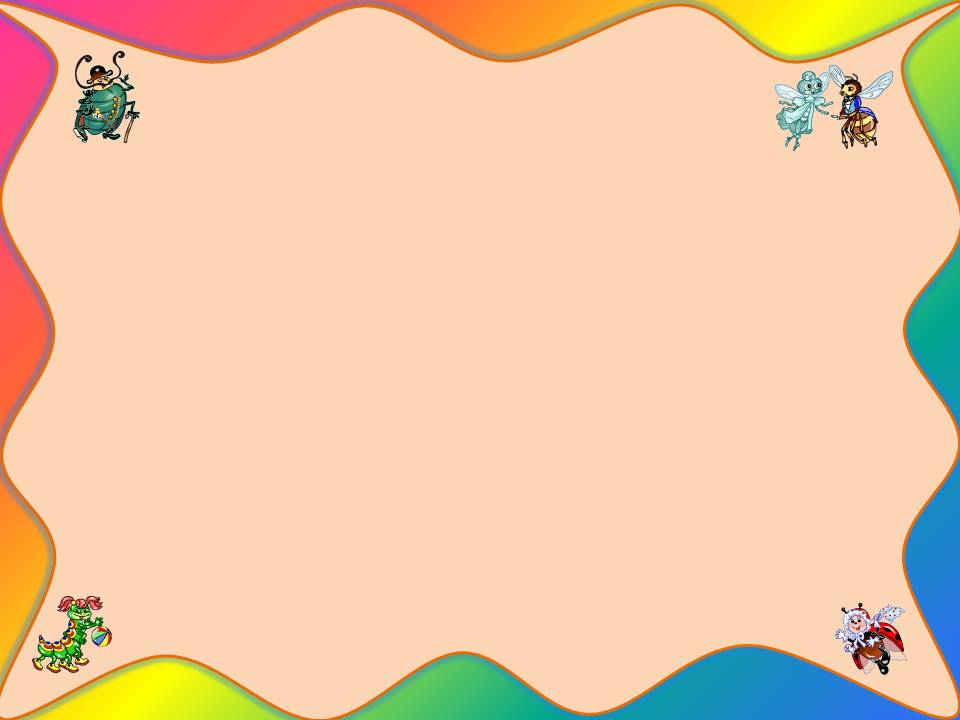 Сколько горошин входит в пустой стакан?
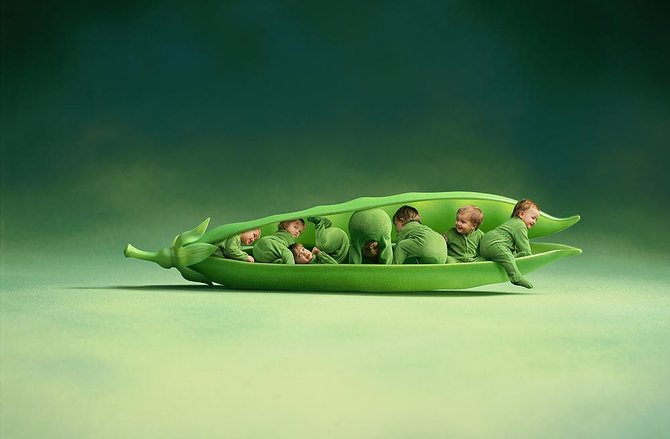 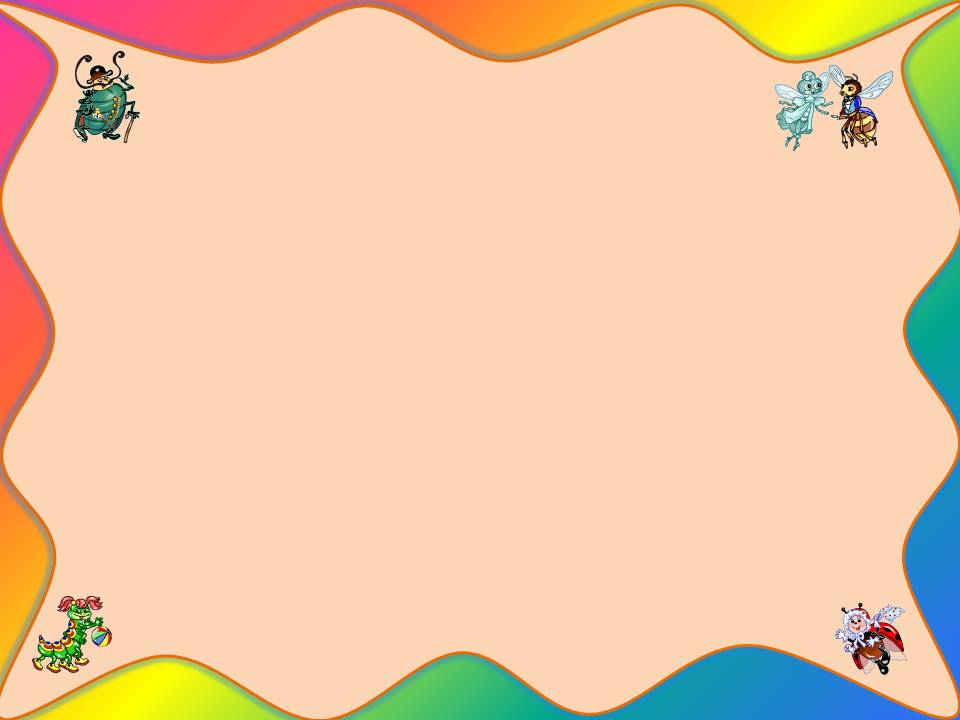 На какое дерево
 садится птица
После дождя?
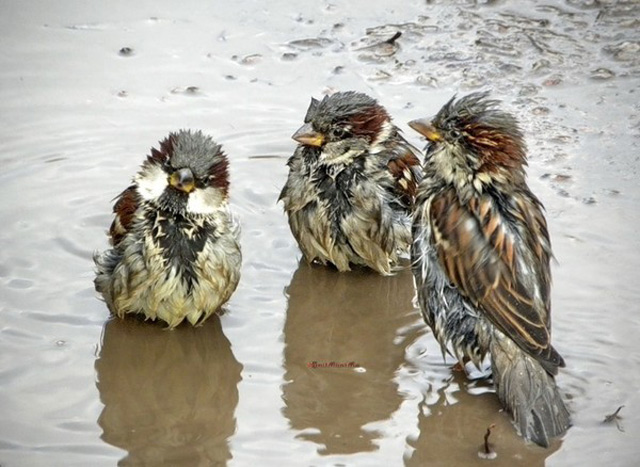 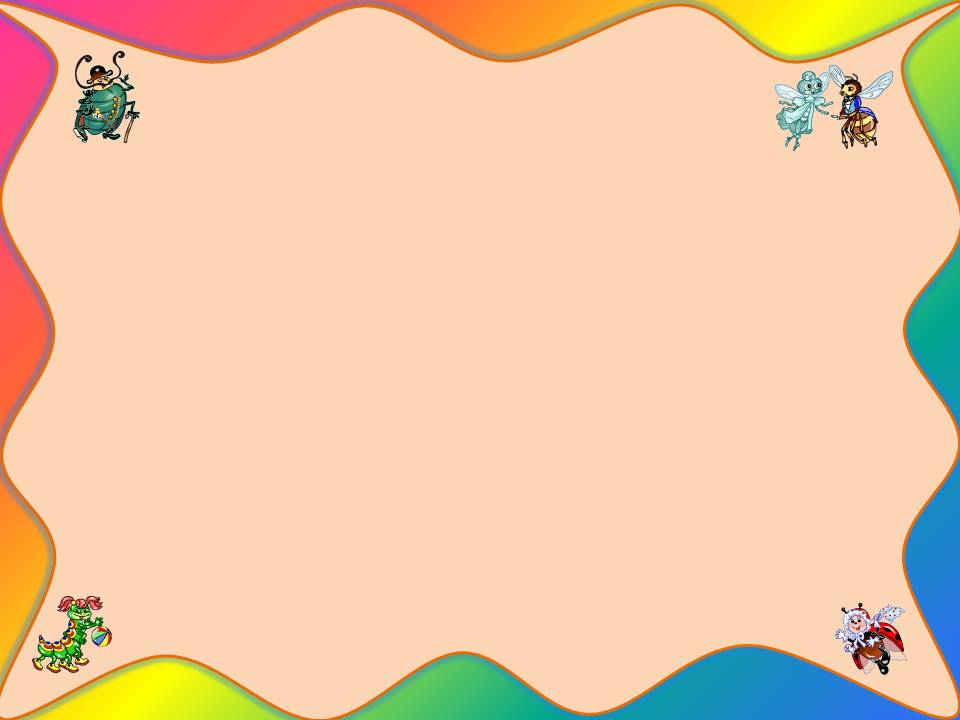 МОЛОДЦЫ !